Grey Matter
The Intelligent Service Mesh
Introduction
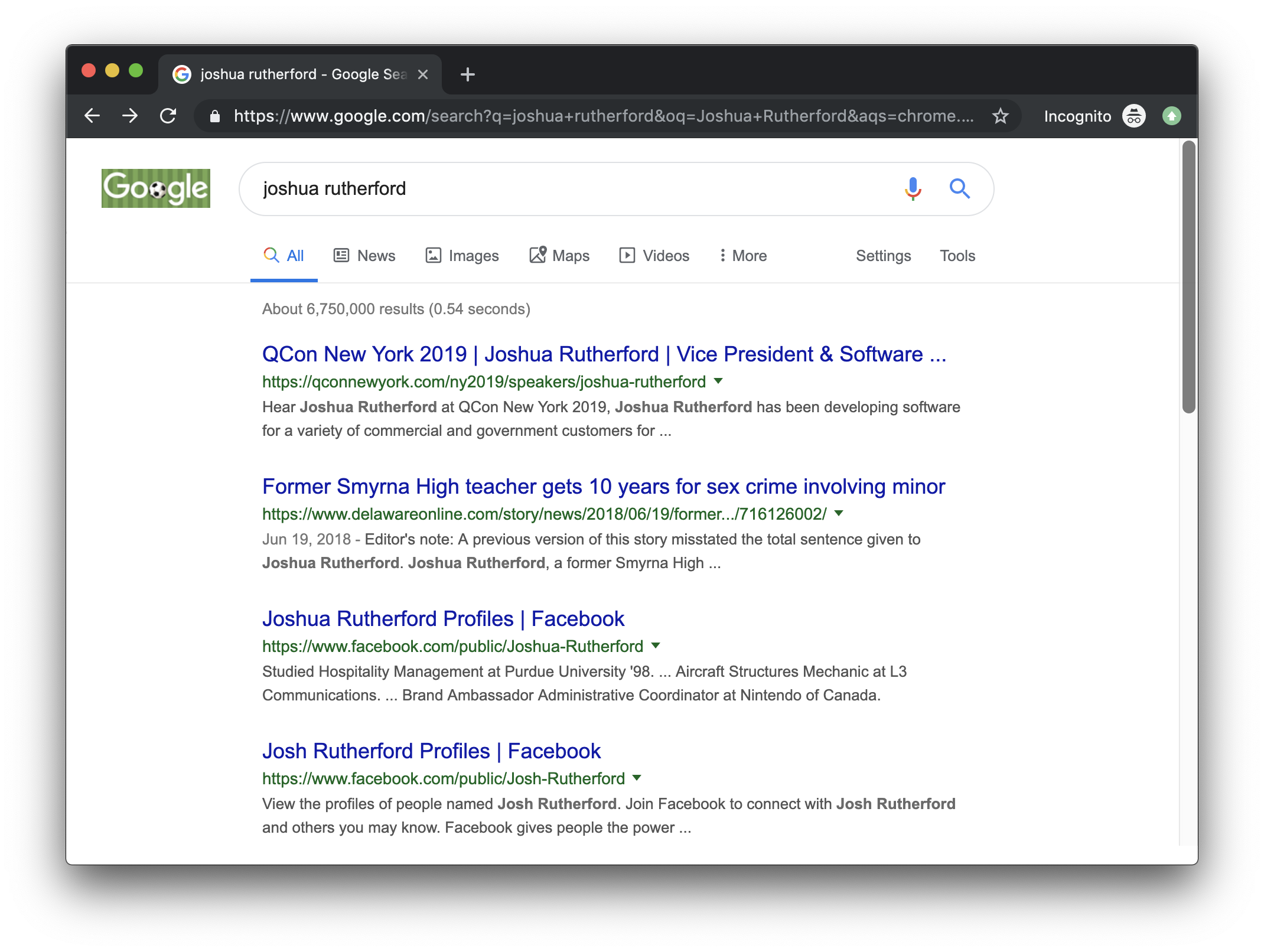 Joshua Rutherford
Vice President, Product Engineering
Origin(al) Story
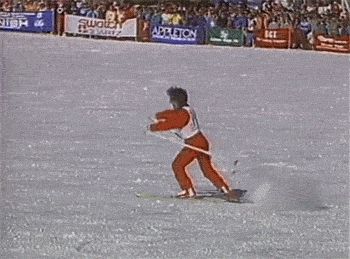 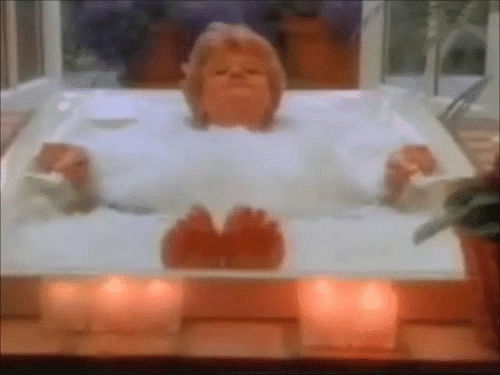 *event shown may not be a biathlon
*individual shown may not be Chris Holmes
*control plane may not resemble underwear
Origin Story
Grey Matter and Envoy
Envoy Filters
Server Name Indication, Redis, MongoDB, MySQL, Thrift, ZooKeeper
CORS, CSFR, Fault Injection, Health Checking, Rate Limiting, JWT Authentication, External Authorization
Grey Matter Filters
mTLS Impersonation, Observables, List Authorization, OpenID Connect
Guiding Principles
Business Intelligence
Hybrid and Multi-cloud
Content Security and Compliance
Business Intelligence
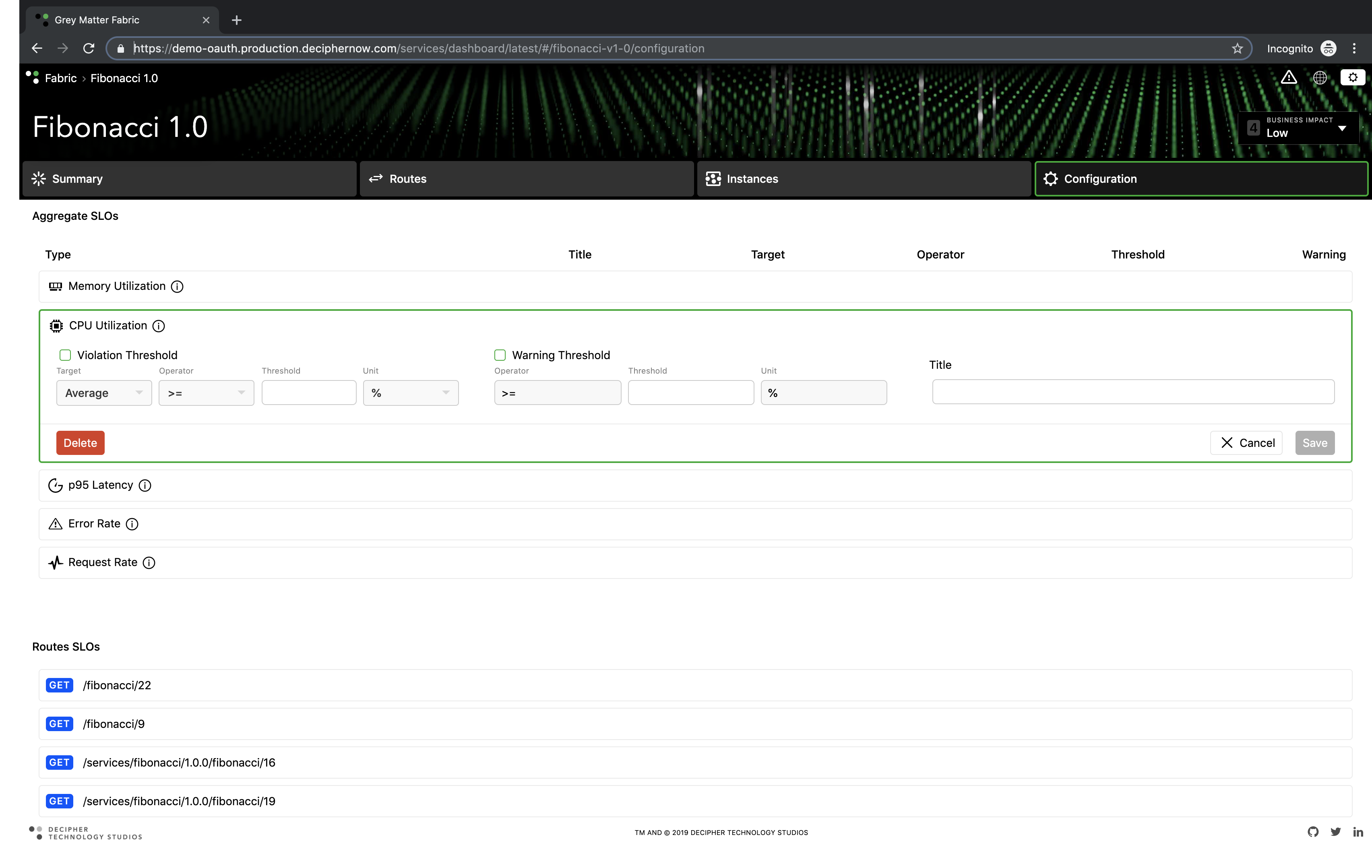 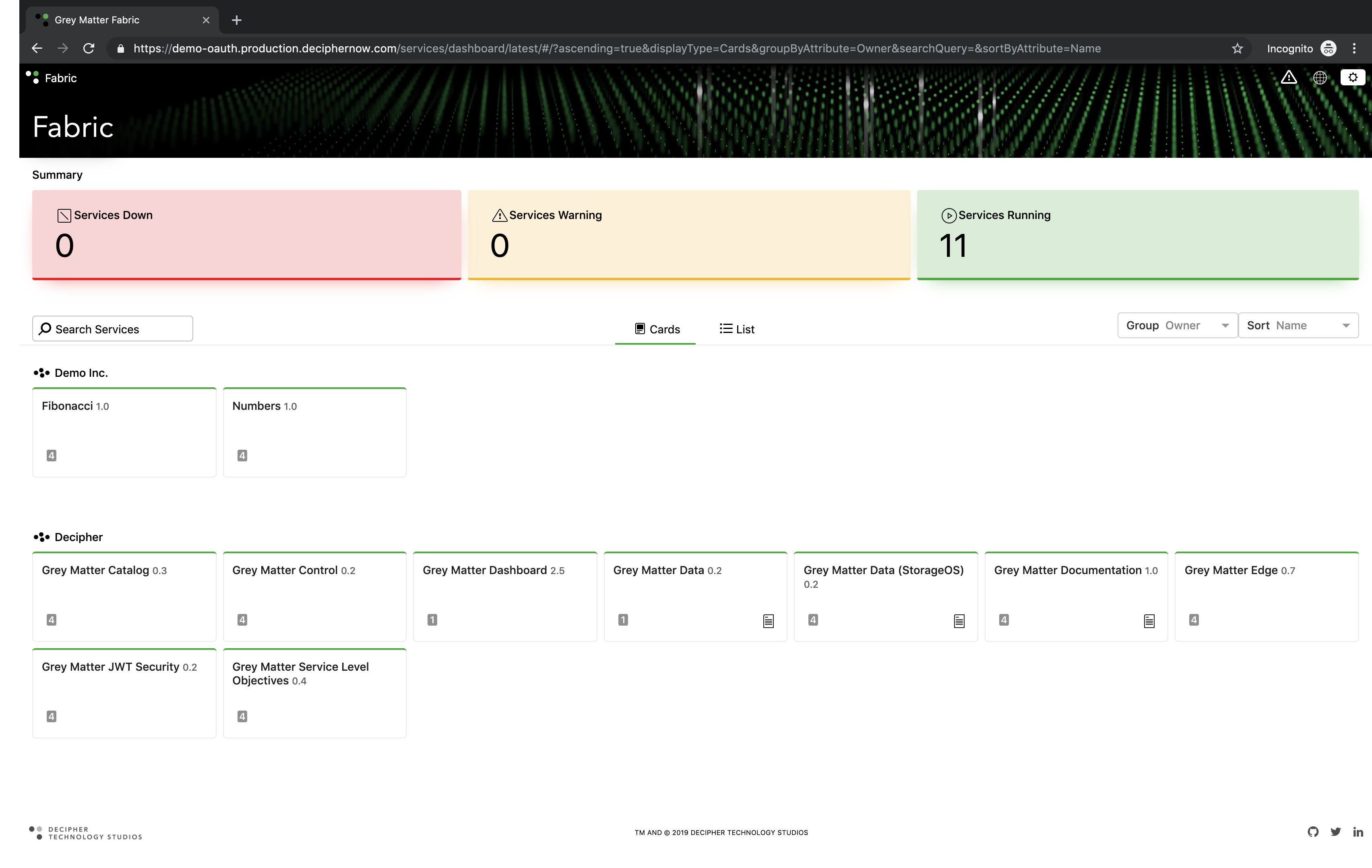 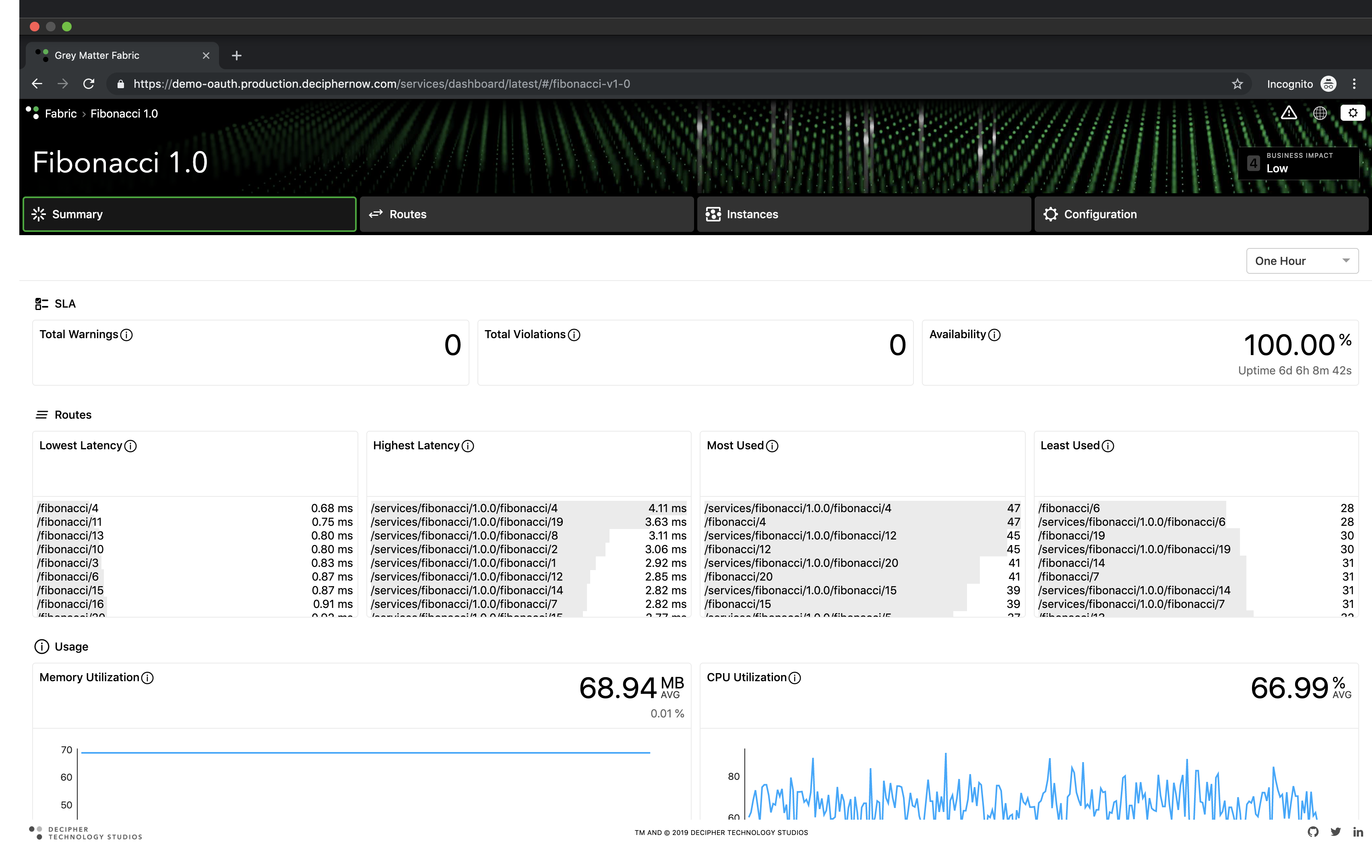 {
}
Hybrid and Multi-cloud
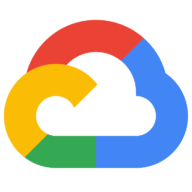 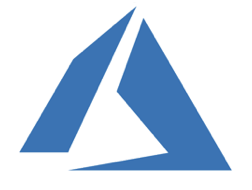 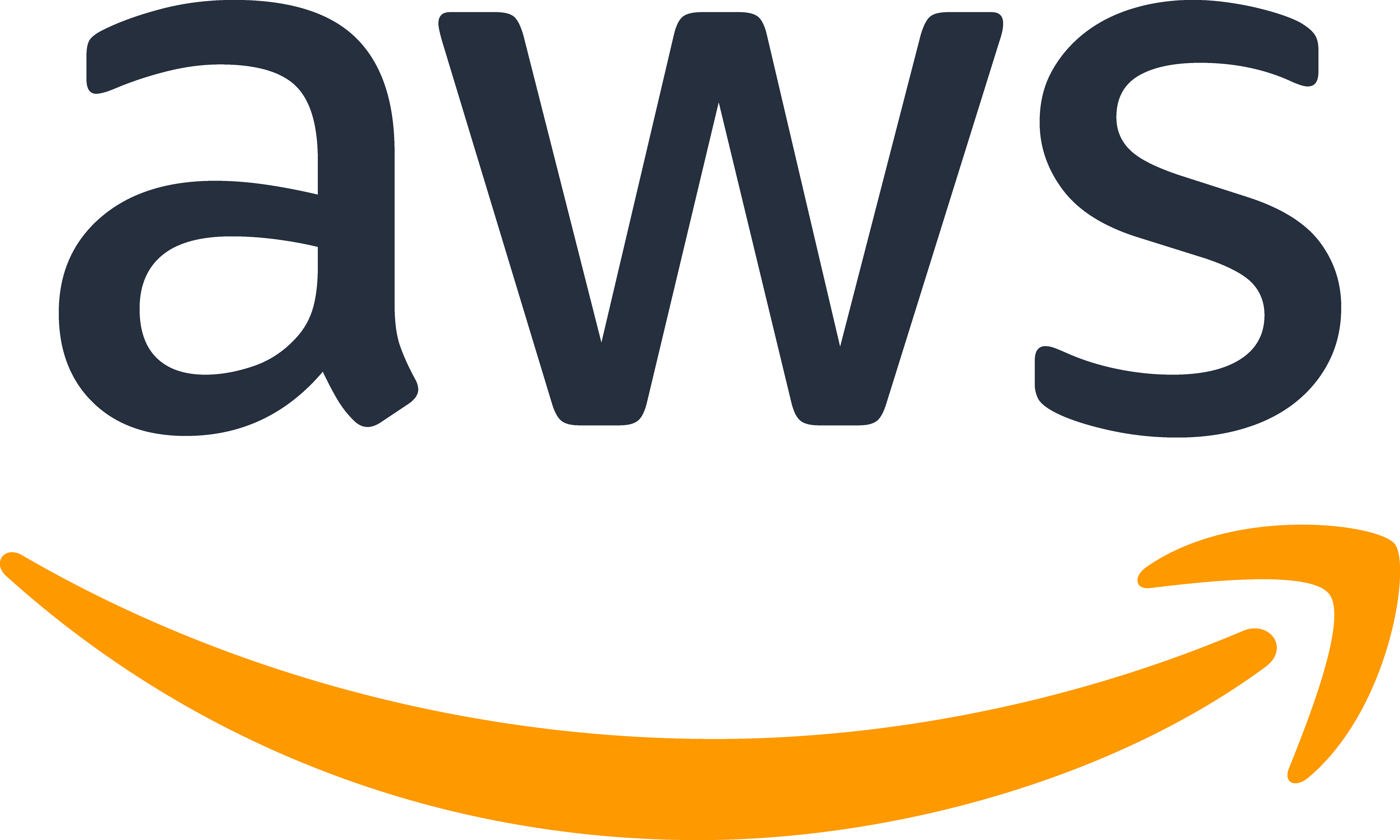 {
}
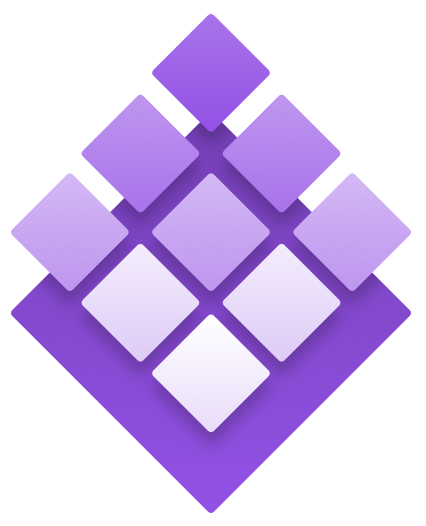 Content Security and Compliance
Immutable Ledger
Platform Agnostic
Dynamic Policy Engine
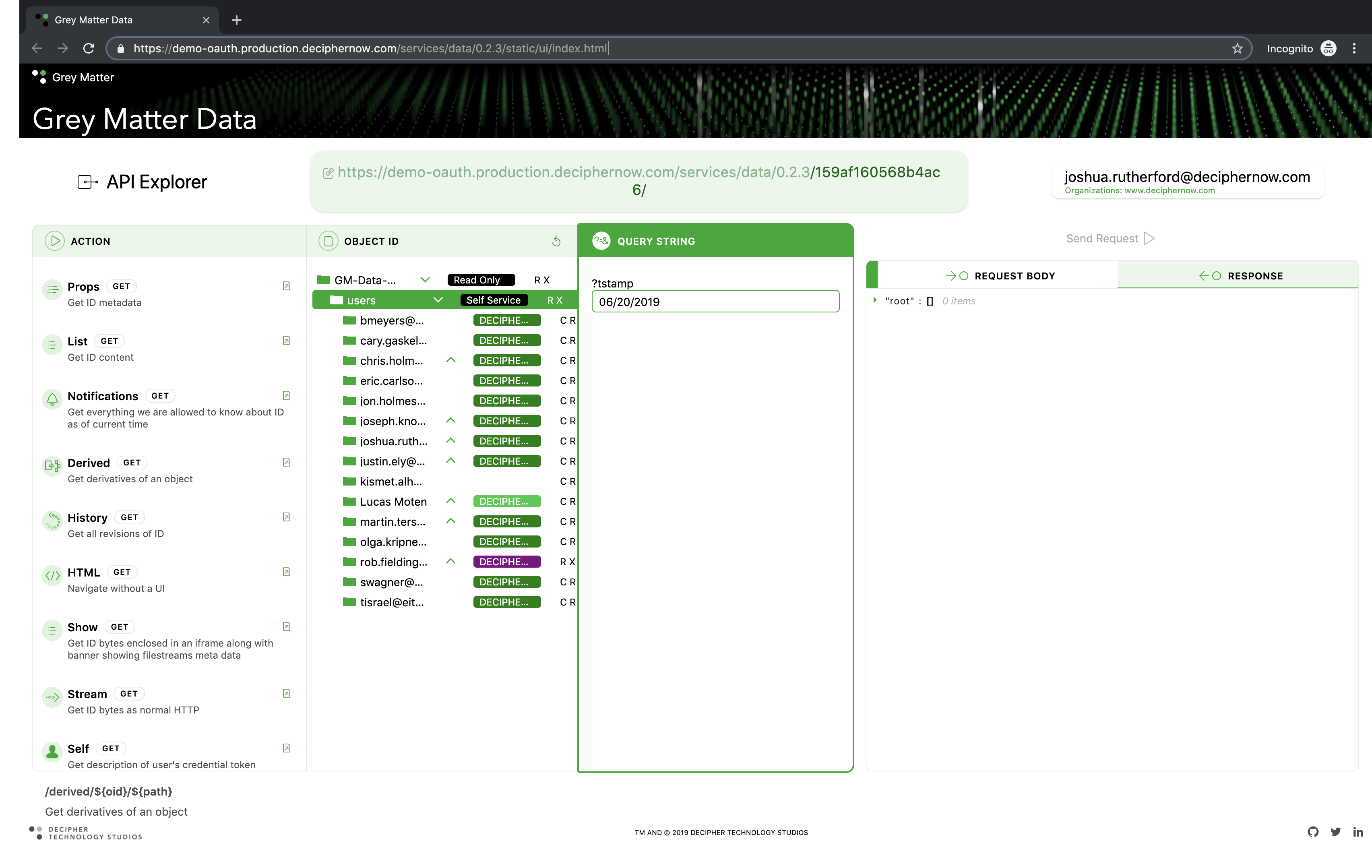 Content Security and Compliance
Zero Trust Networking
Role Based Access
Fleet Wide Auditing
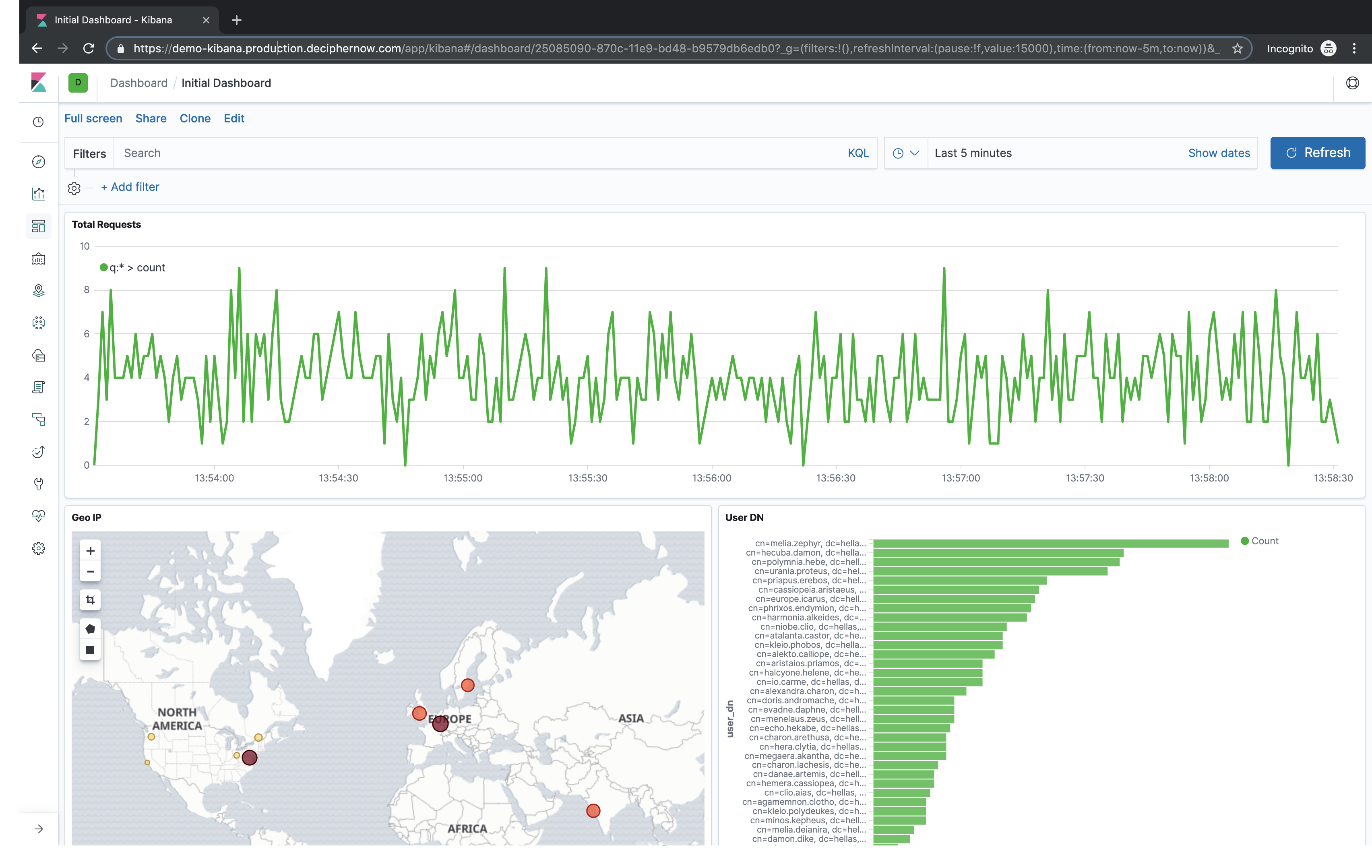 Questions